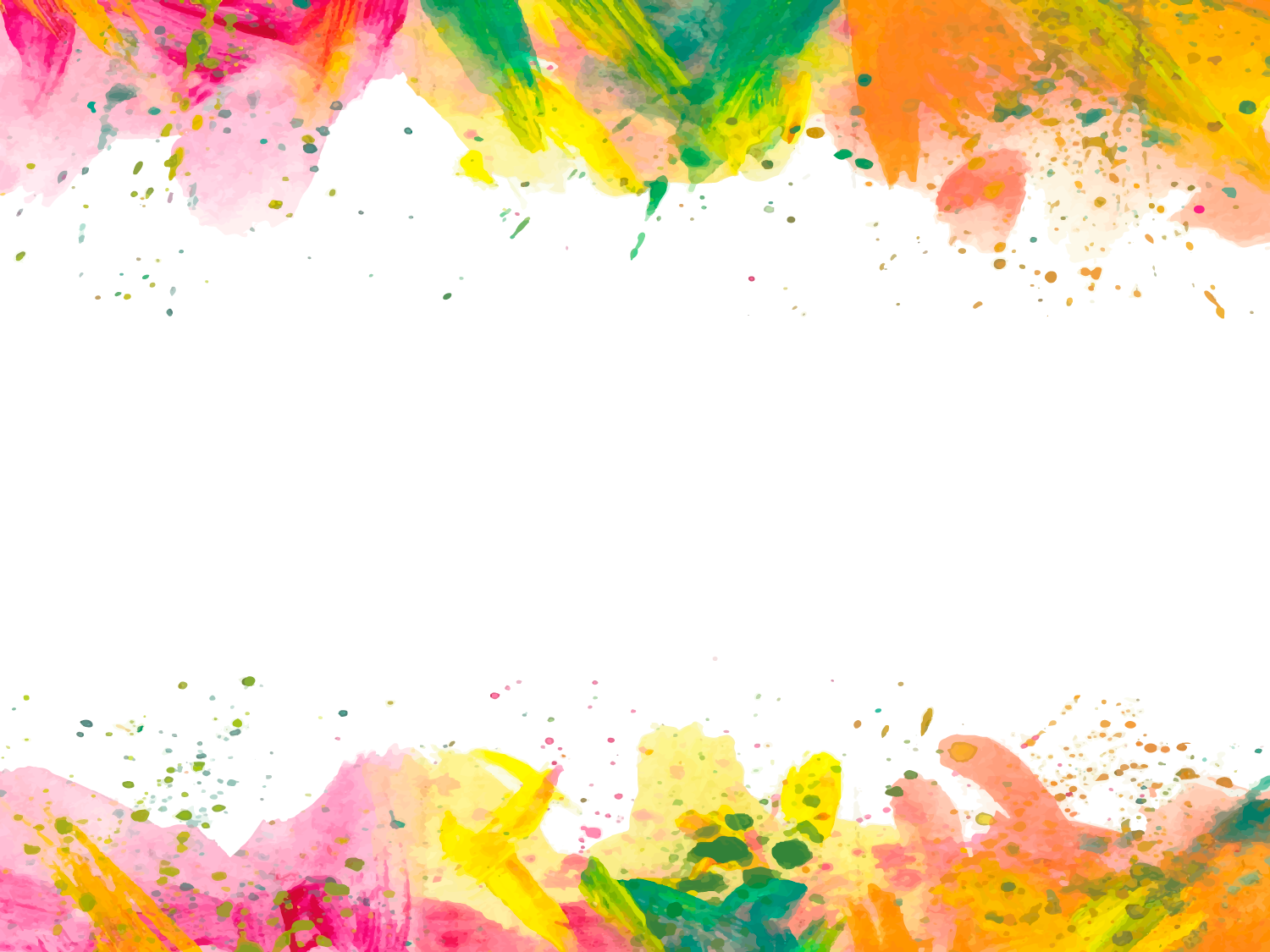 Подготовительная группа «Фантазеры»
Традиции и реликвии моей семьи
Подготовила: Грядунова О.А.
Воспитатель
2023
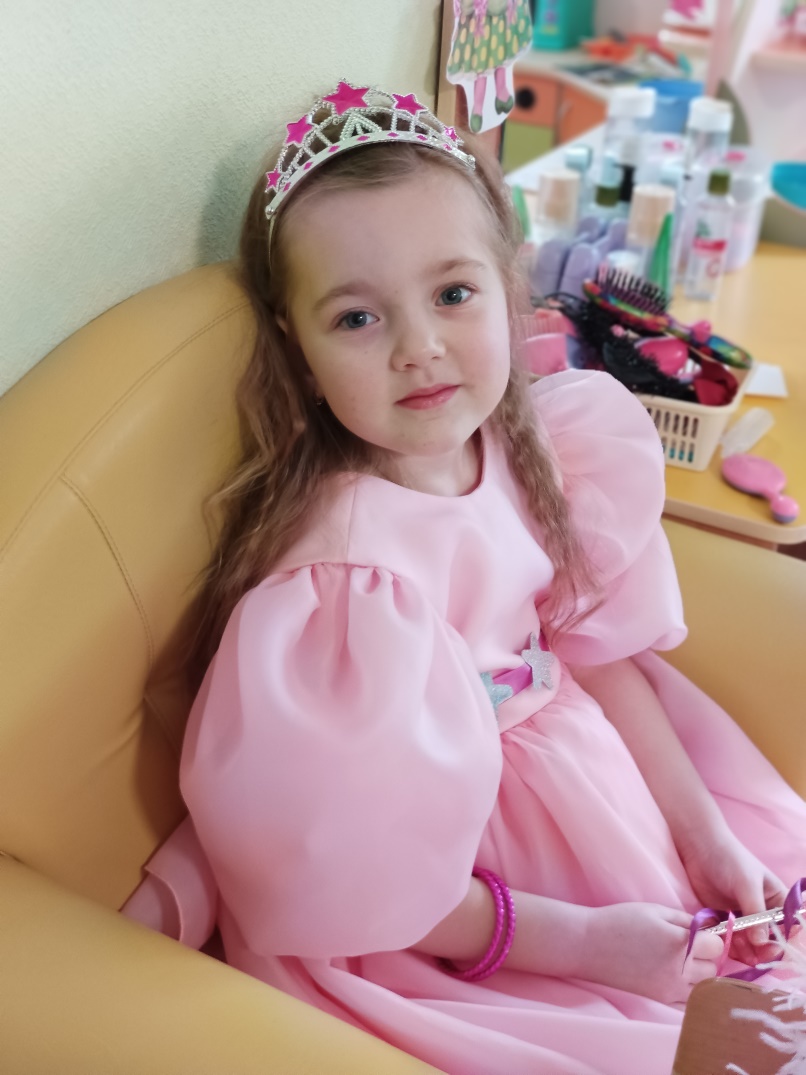 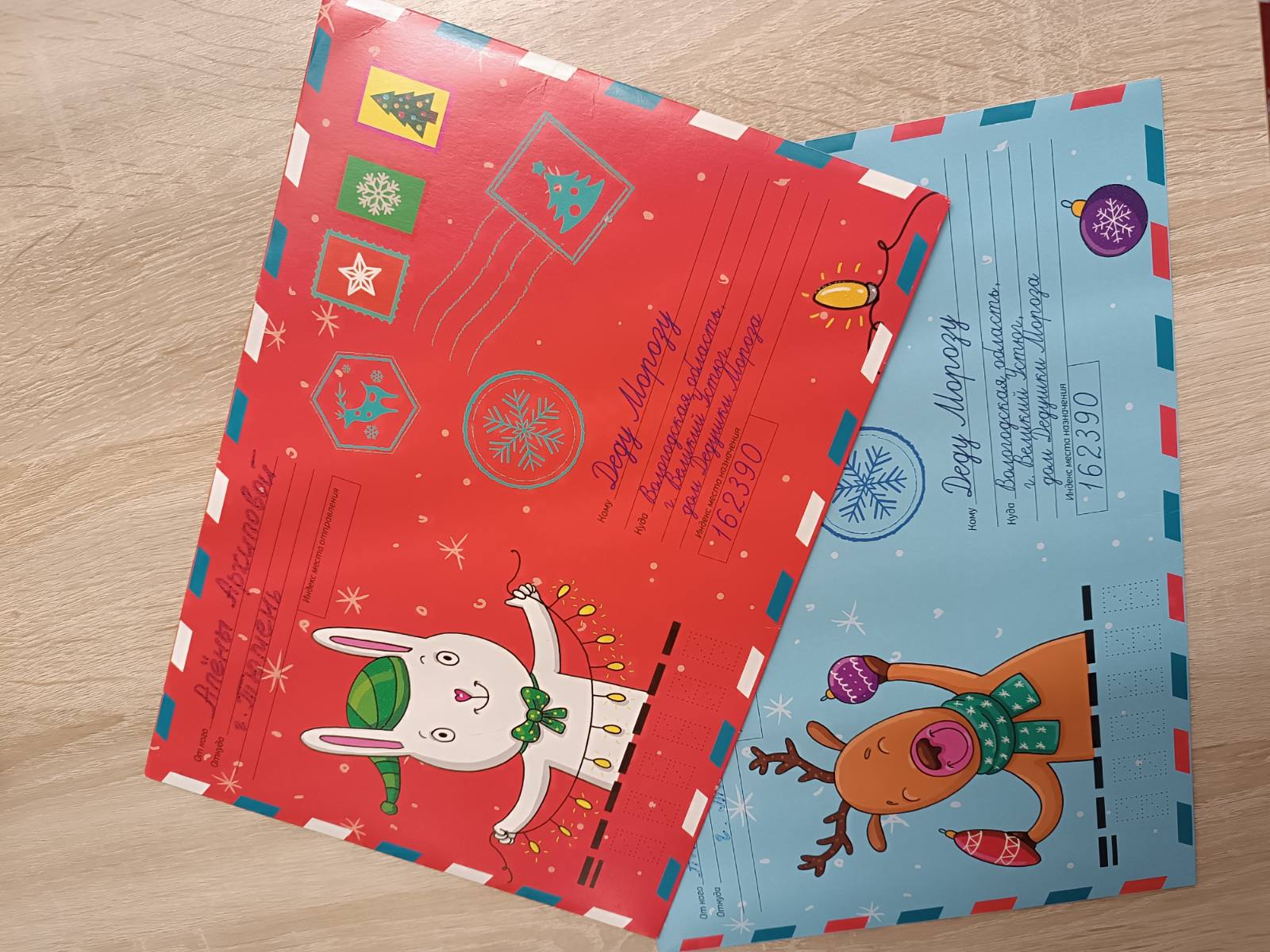 Наша семейная традиция: писать письма 
Деду морозу со списком желаний на новый год
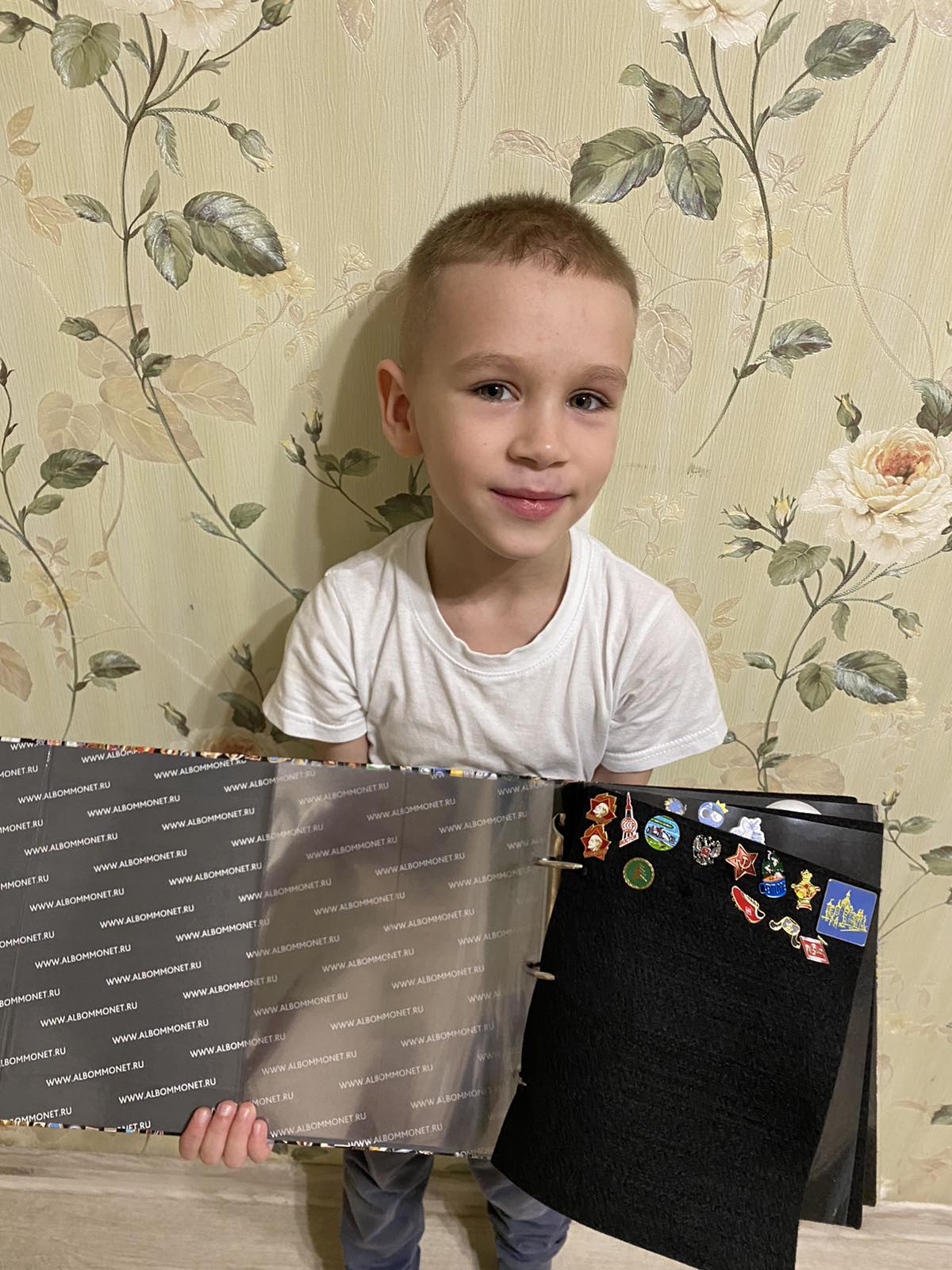 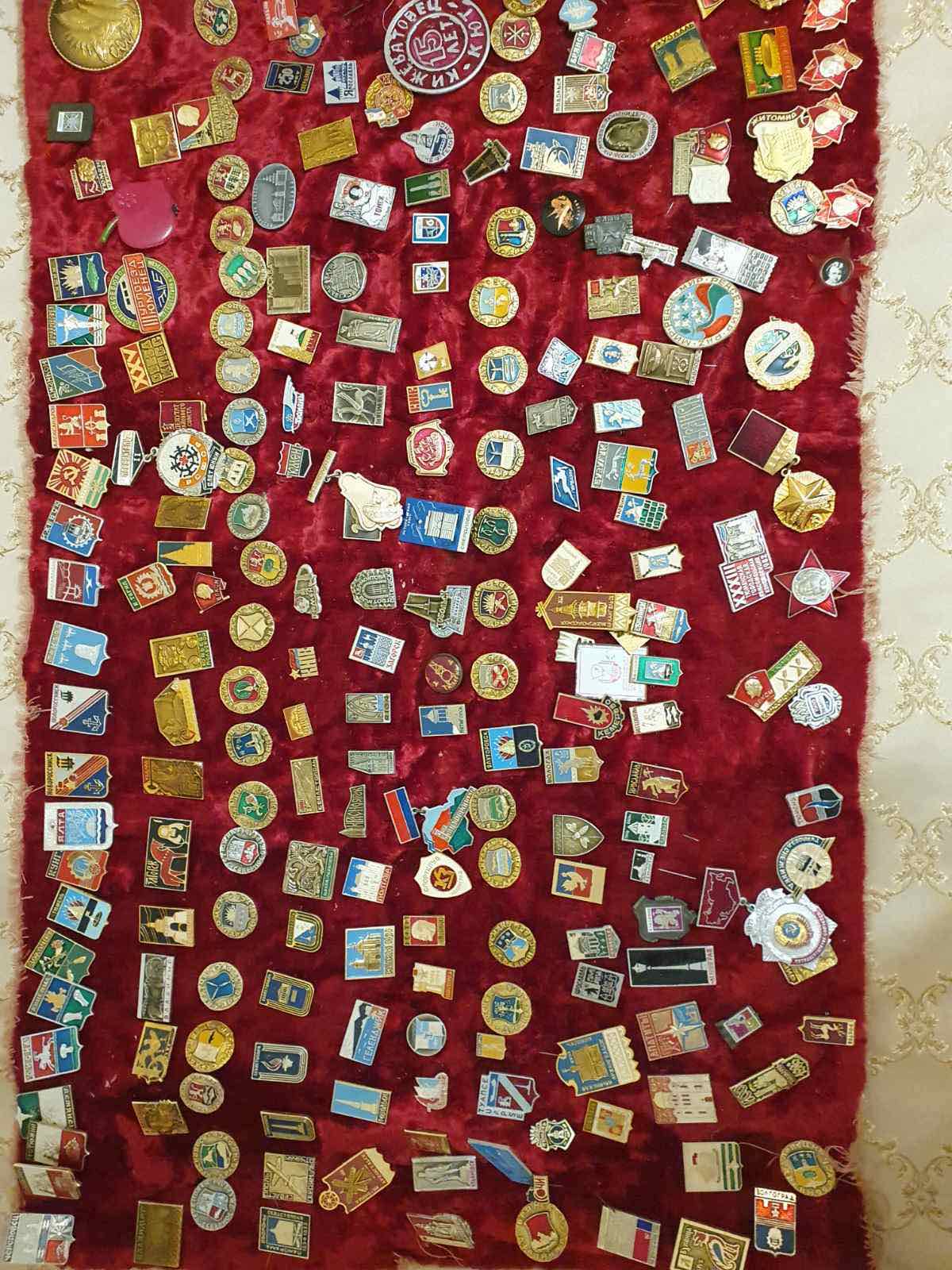 У моего дедушки есть коллекция значков 
и я решил продолжать коллекцию
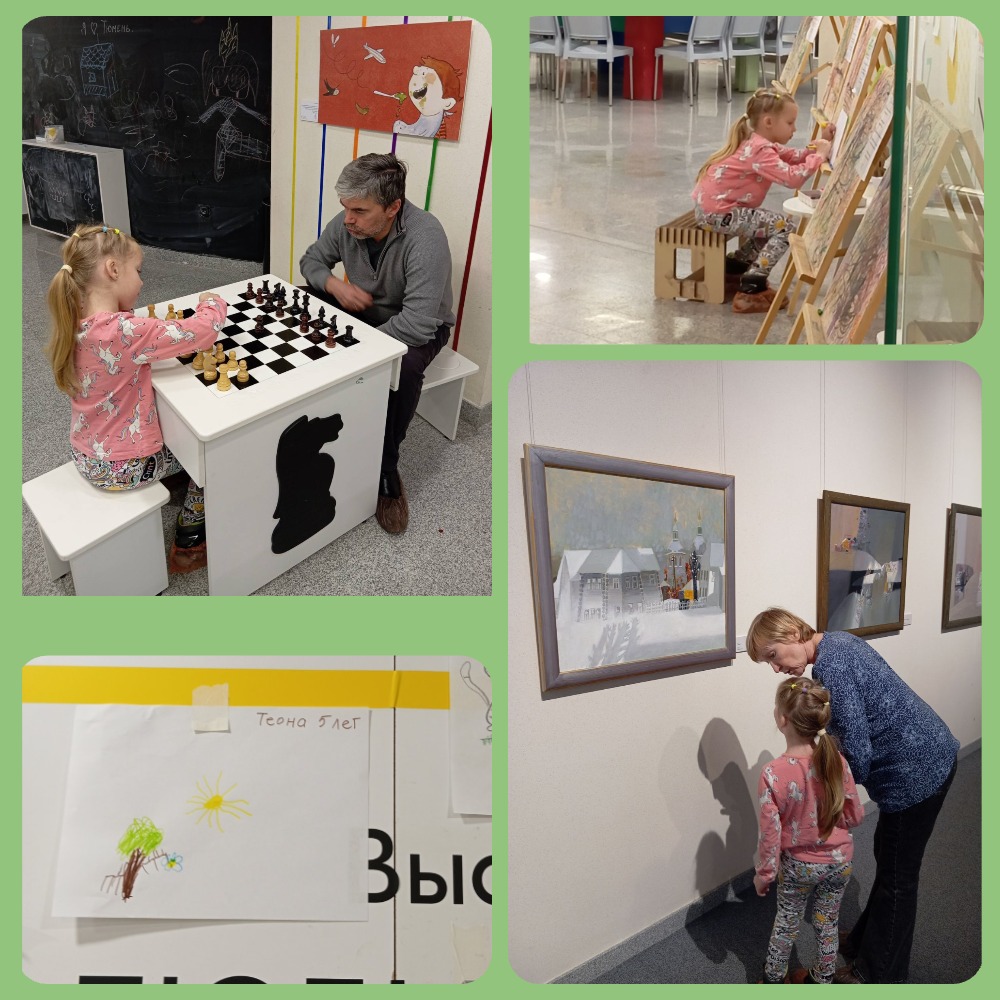 Мы с семьёй очень часто придумываем что то интересное и новое. 
Но у нас сложились некоторые семейные традиции. Например с бабушкой и дедушкой мы раз в месяц ходим в музейляндию.
Там очень много всего интересного. Там проводят разные мастер классы,  дедушка учит играть в шахматы, с бабушкой любим смотреть разные экспонаты.
Ещё всей семьёй мы любим есть пиццу, мама готовит её каждые выходные.   А сейчас и я помогаю маме готовить пиццу, скоро подрастёт Ариша и тоже будет нам помогать 😊
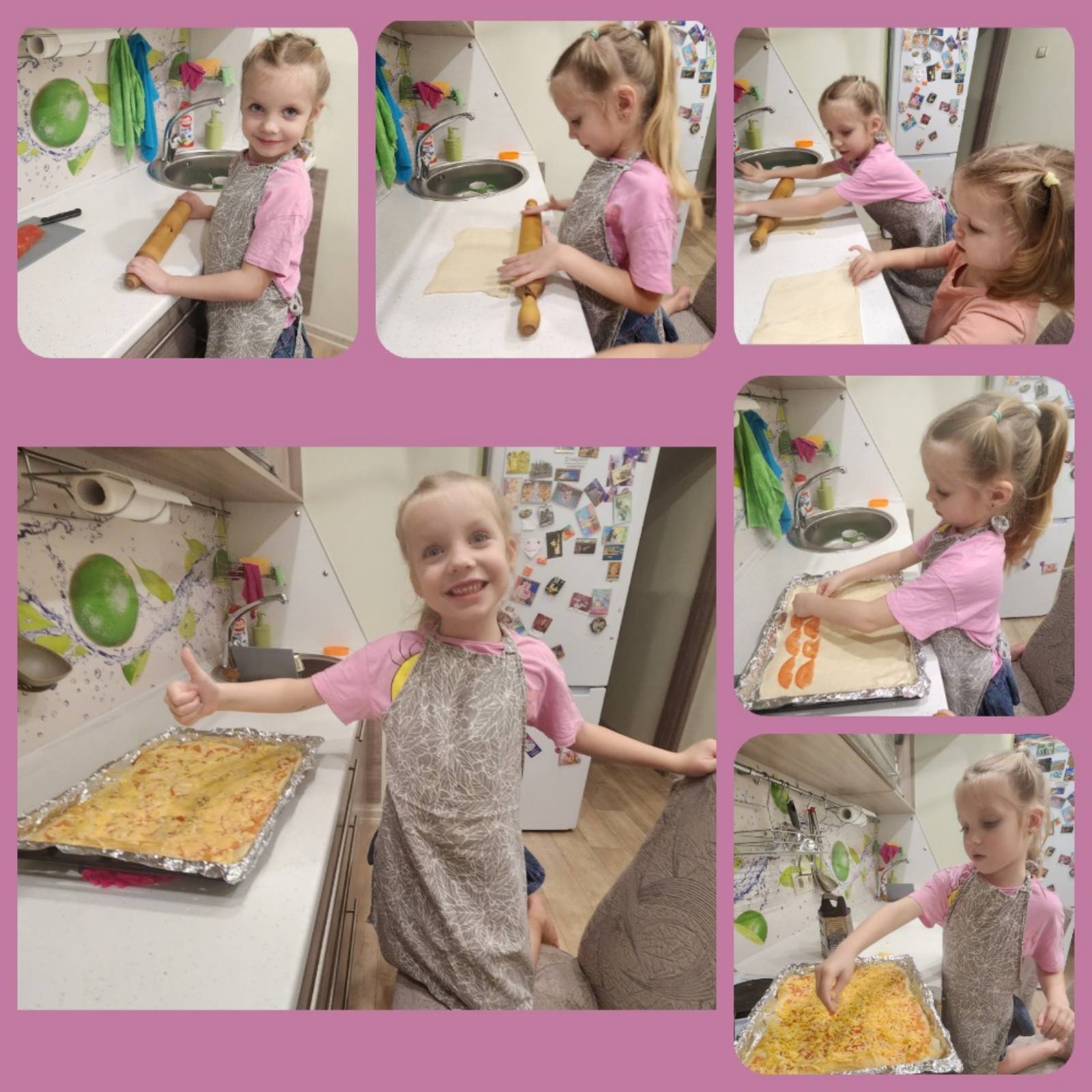 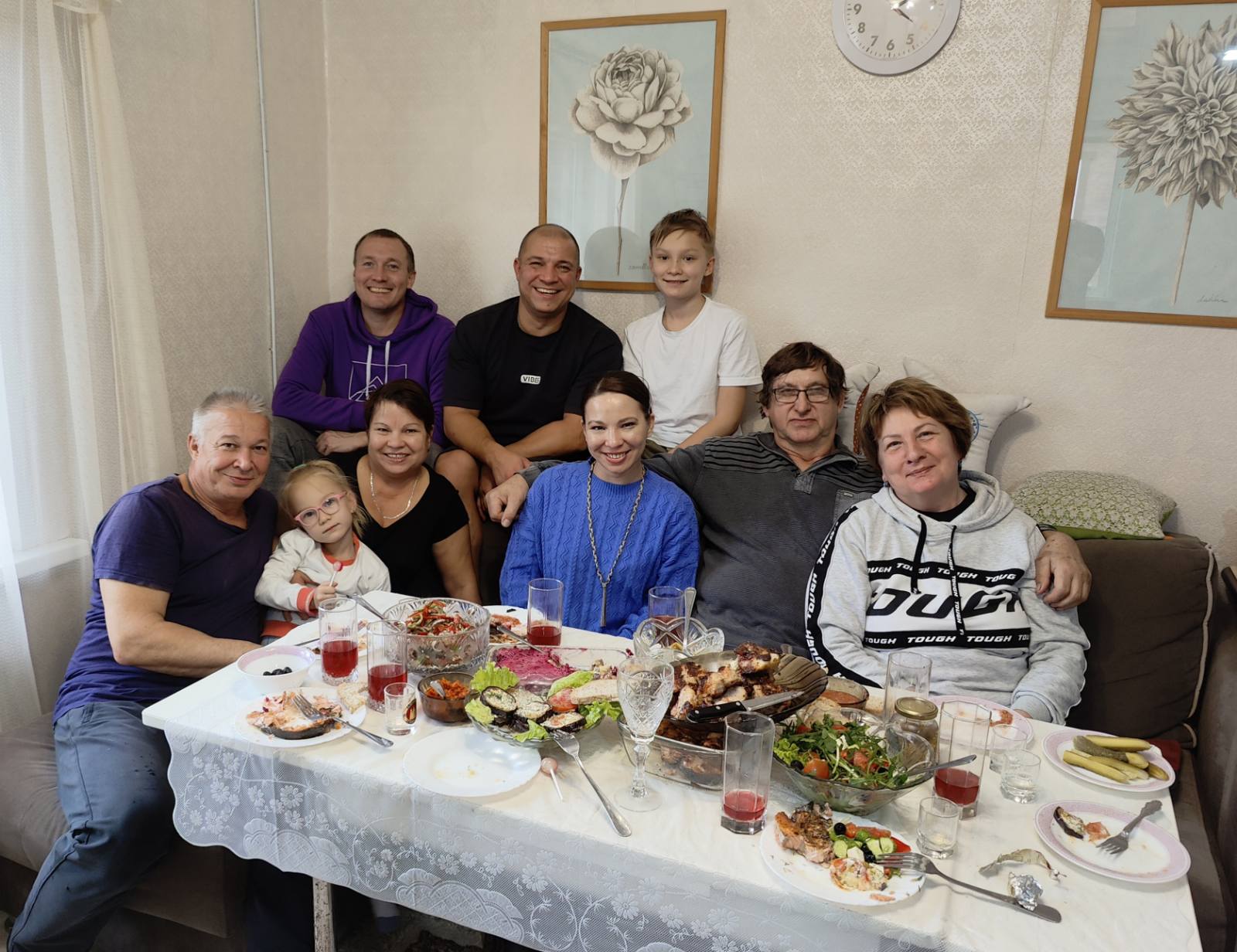 Каждые выходные мы все вместе собираемся на даче. 
Ходим в баню.
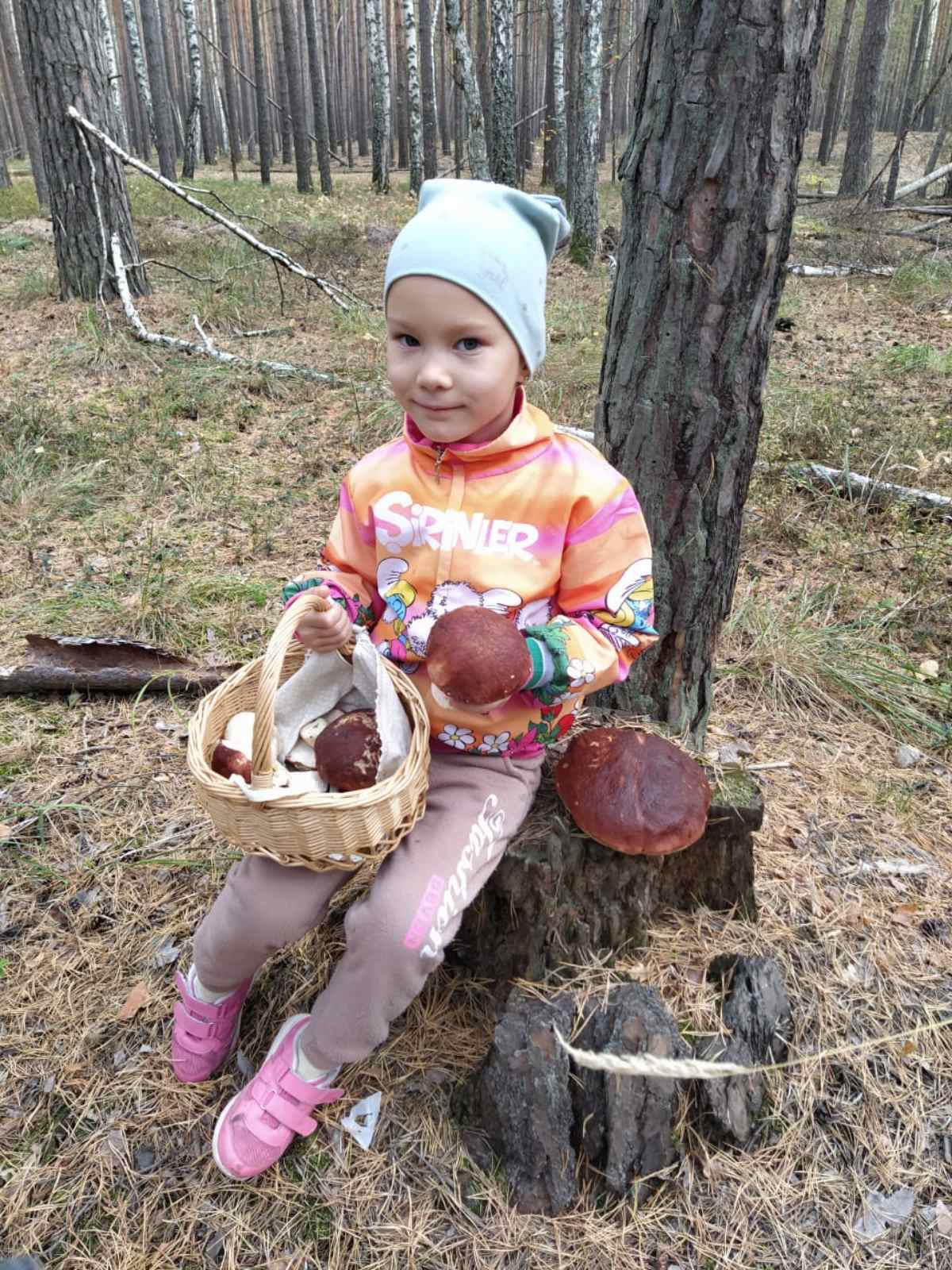 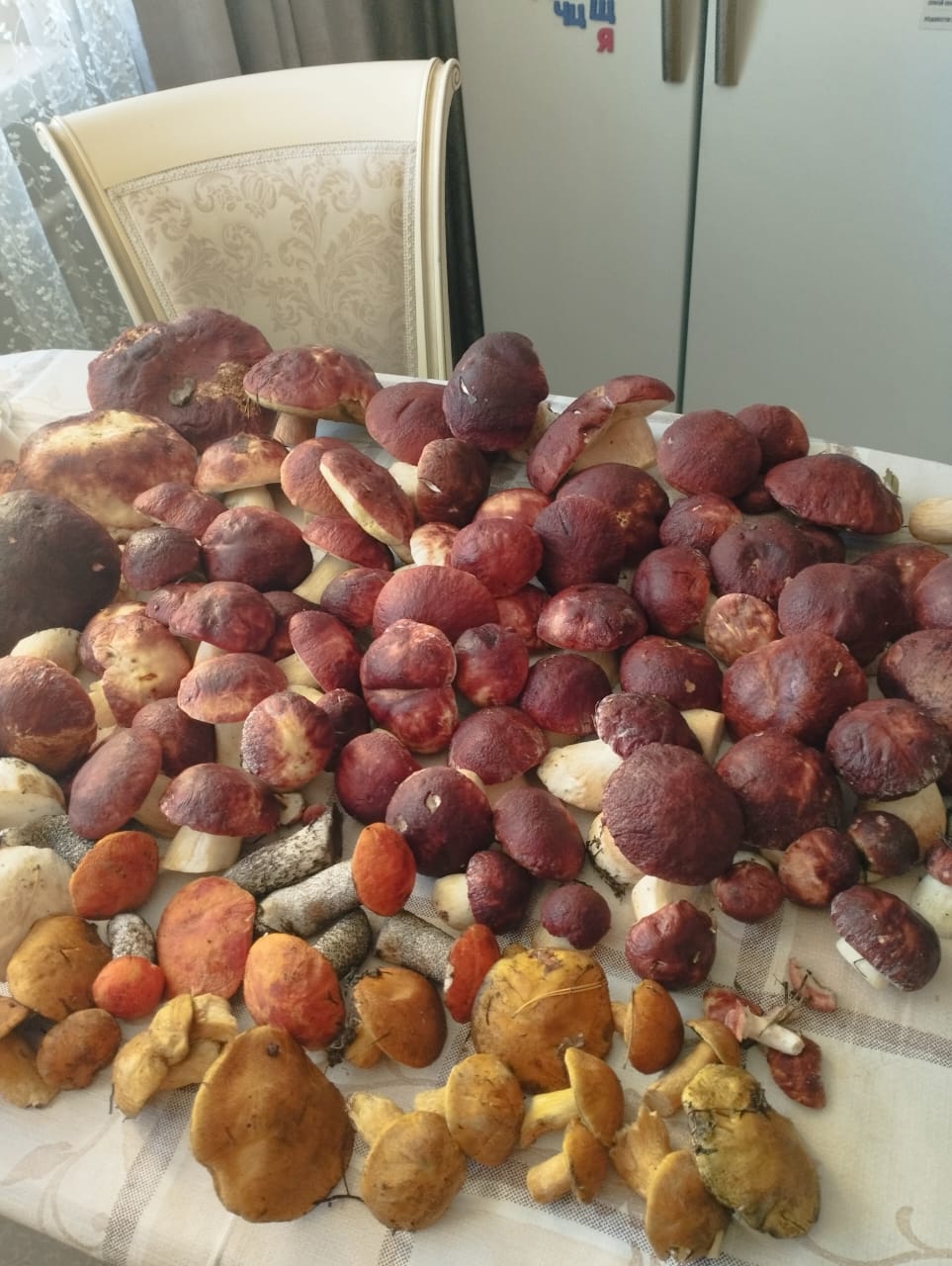 Осенью семьёй ездим в лес и собираем грибы
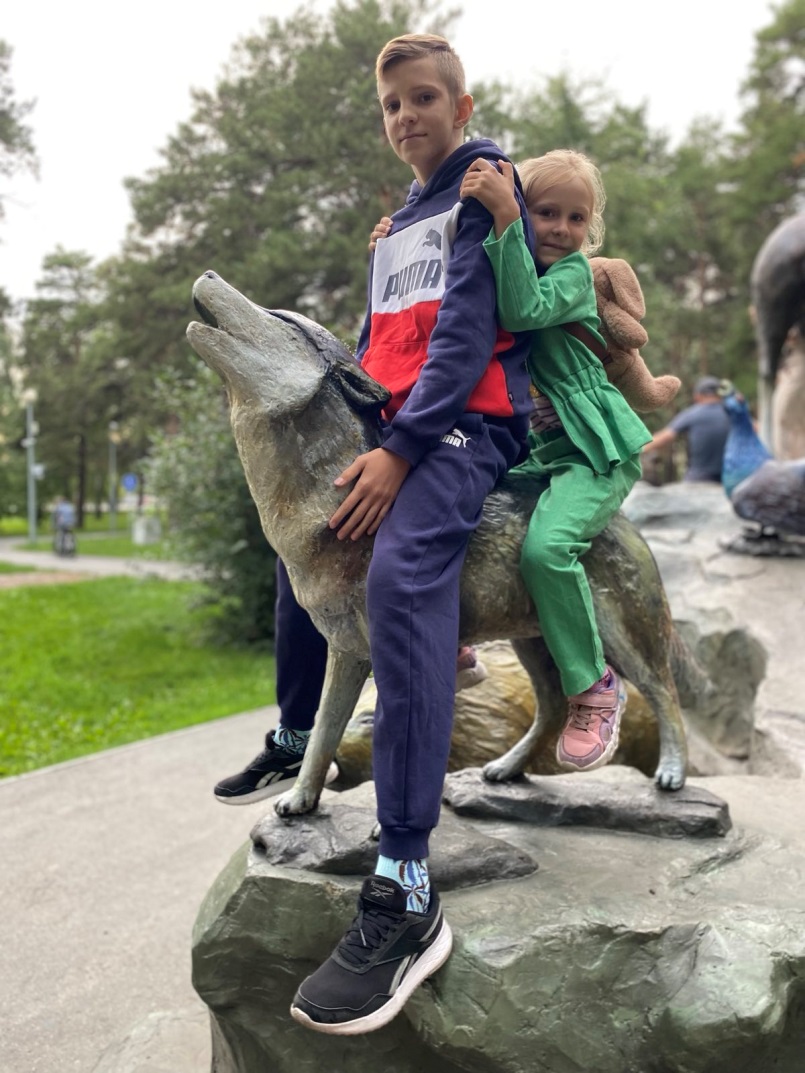 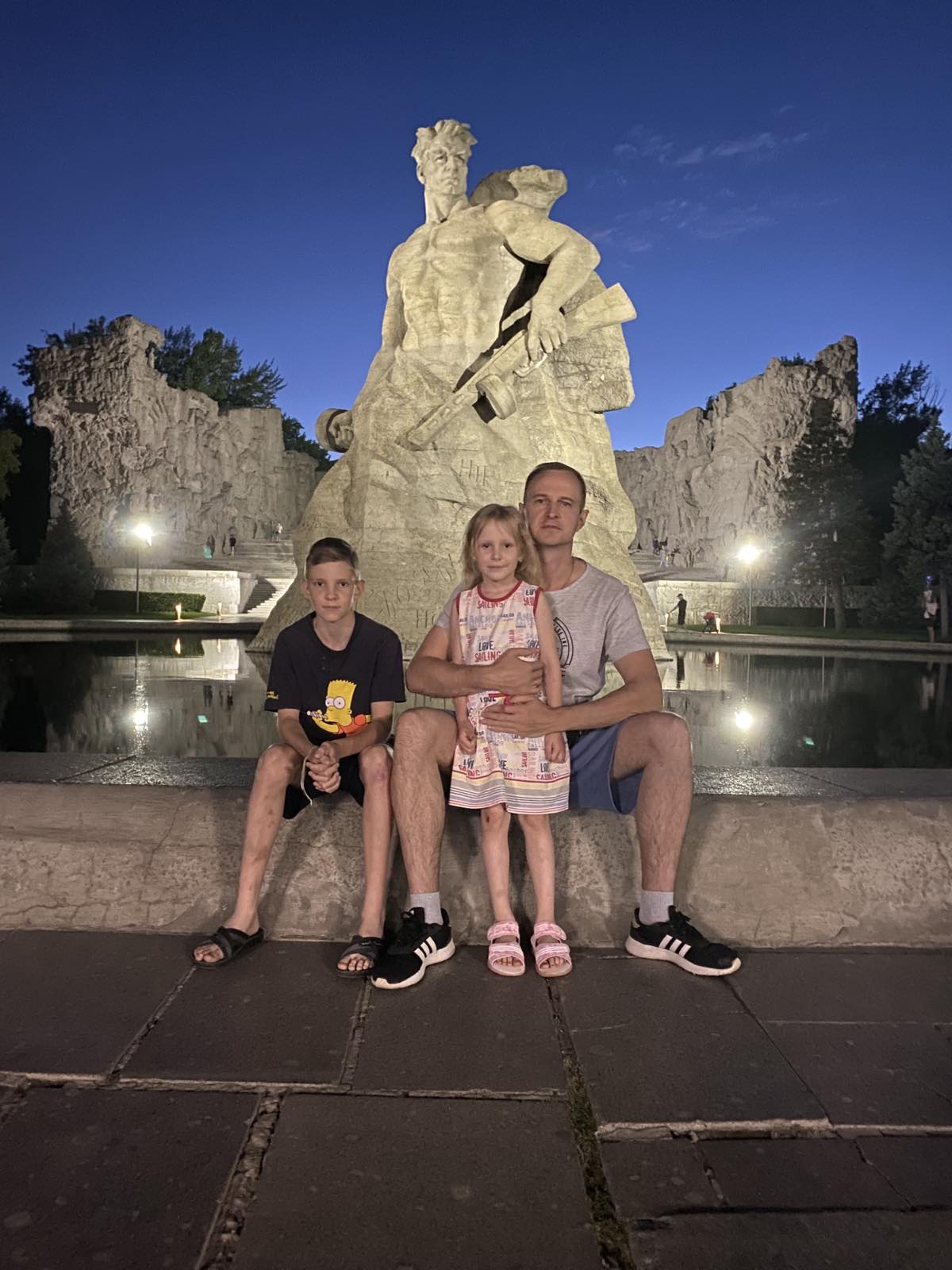 У нас в семье есть традиция: где бы мы не  находились, на отдыхе, в другом городе, деревне- мы любим гулять всей семьей пешком.
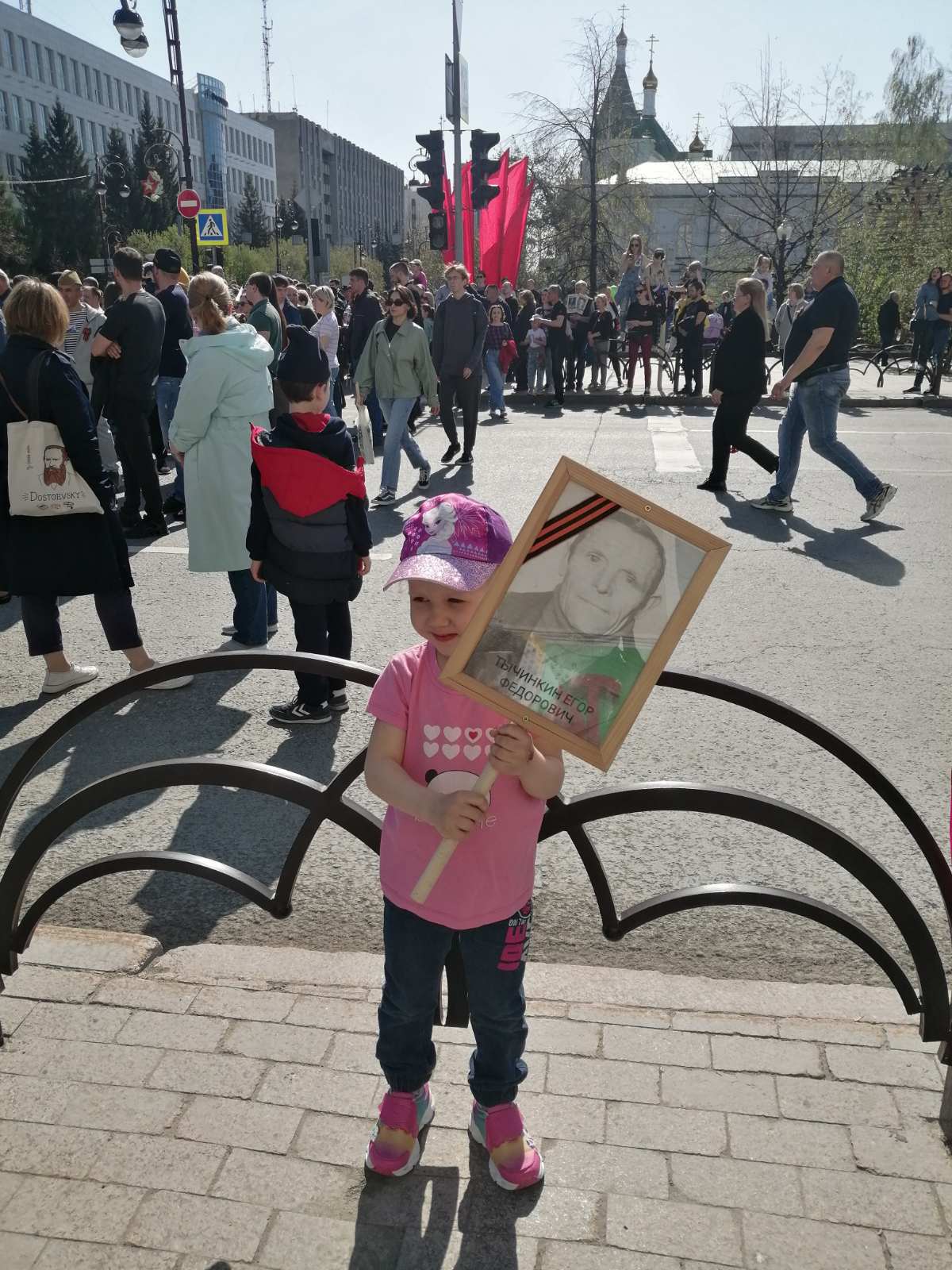 Каждый год мы ходим на Парад Победы.
Это мой прадед Егор.
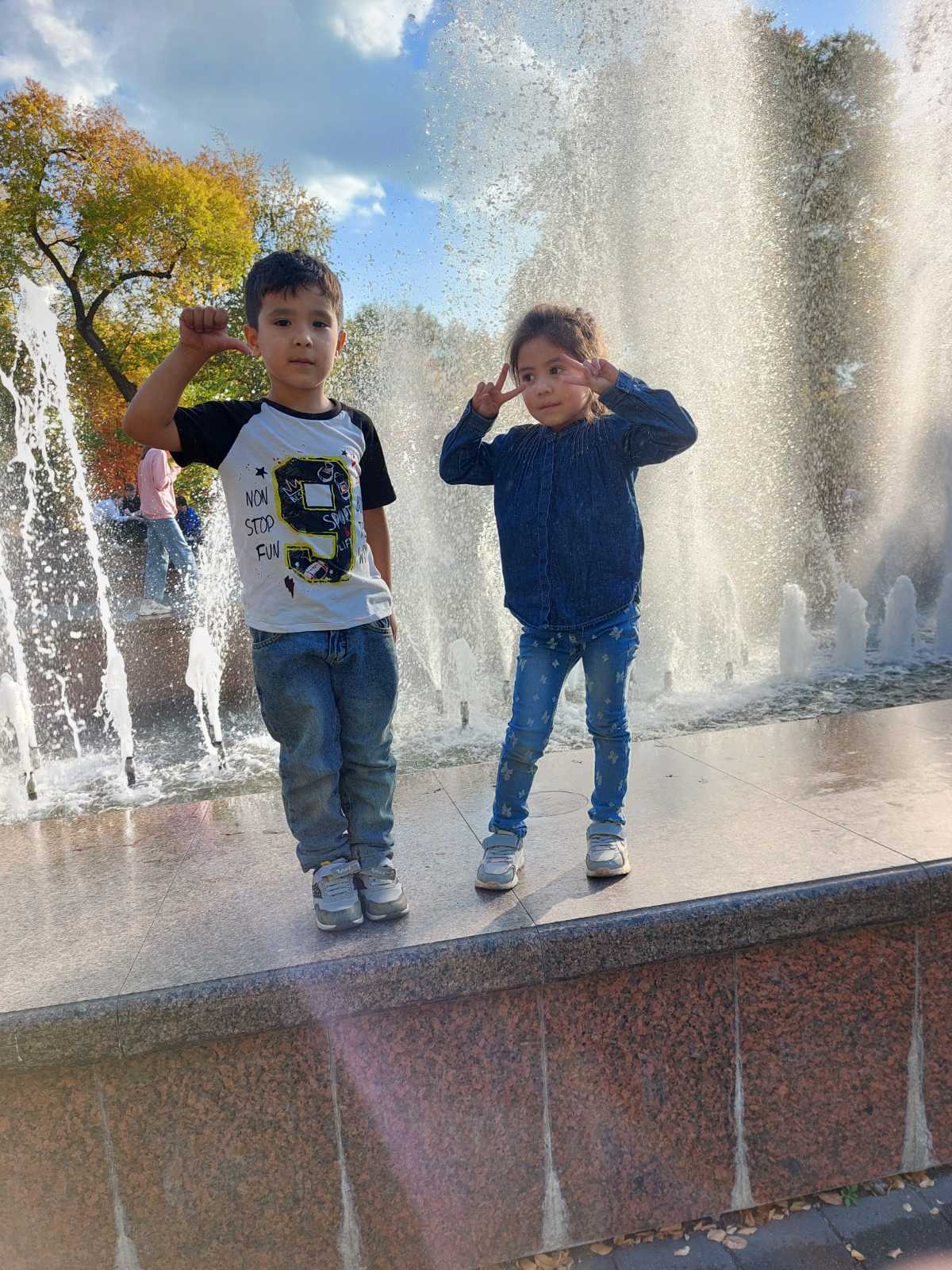 В нешей семье есть множество традиций.
Например одна из них: во время свадьбы невеста всем детям дарит красивые платочки
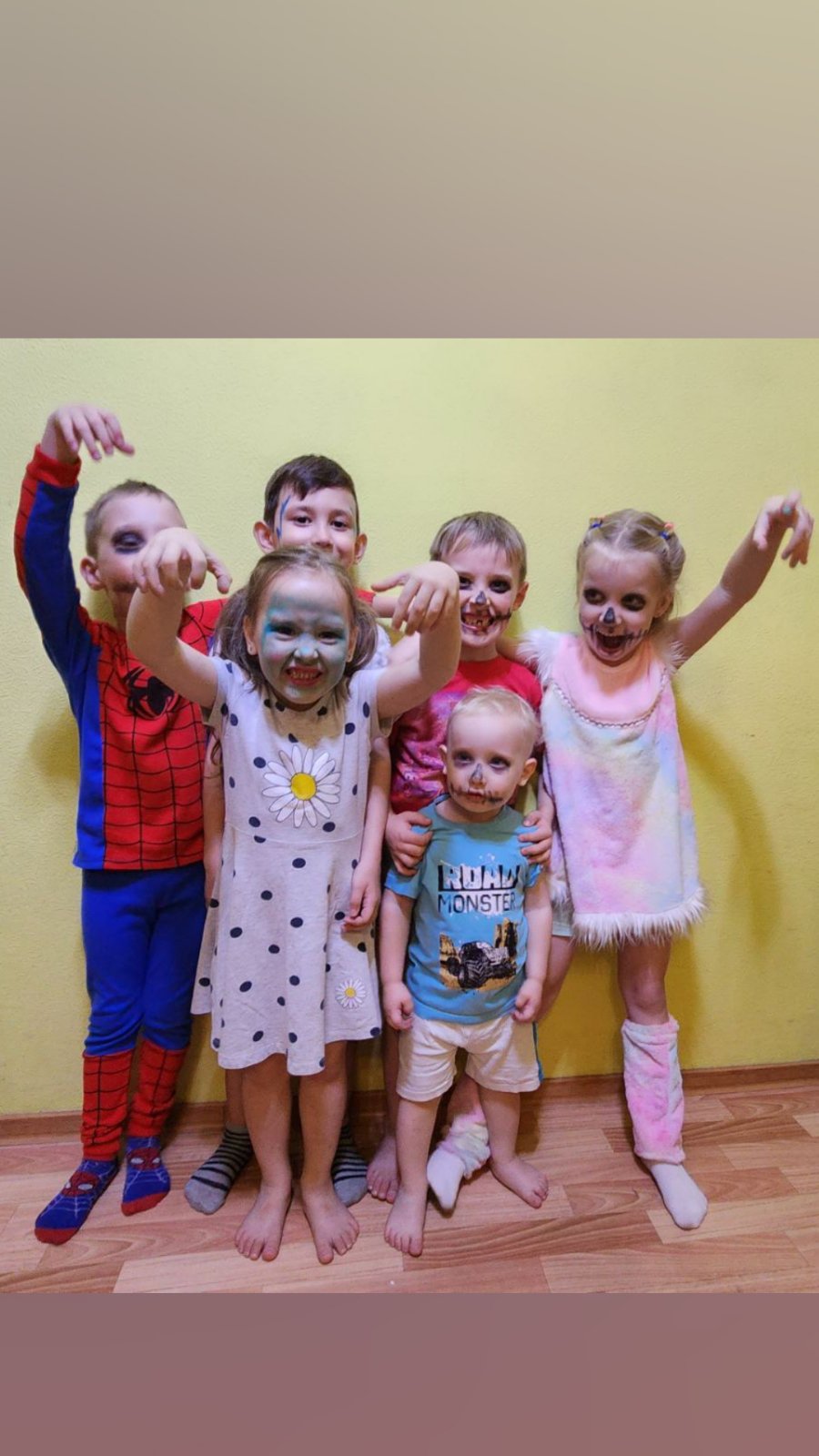 Каждый год мы красим страшные маски на лицах, танцуем и едим сладости
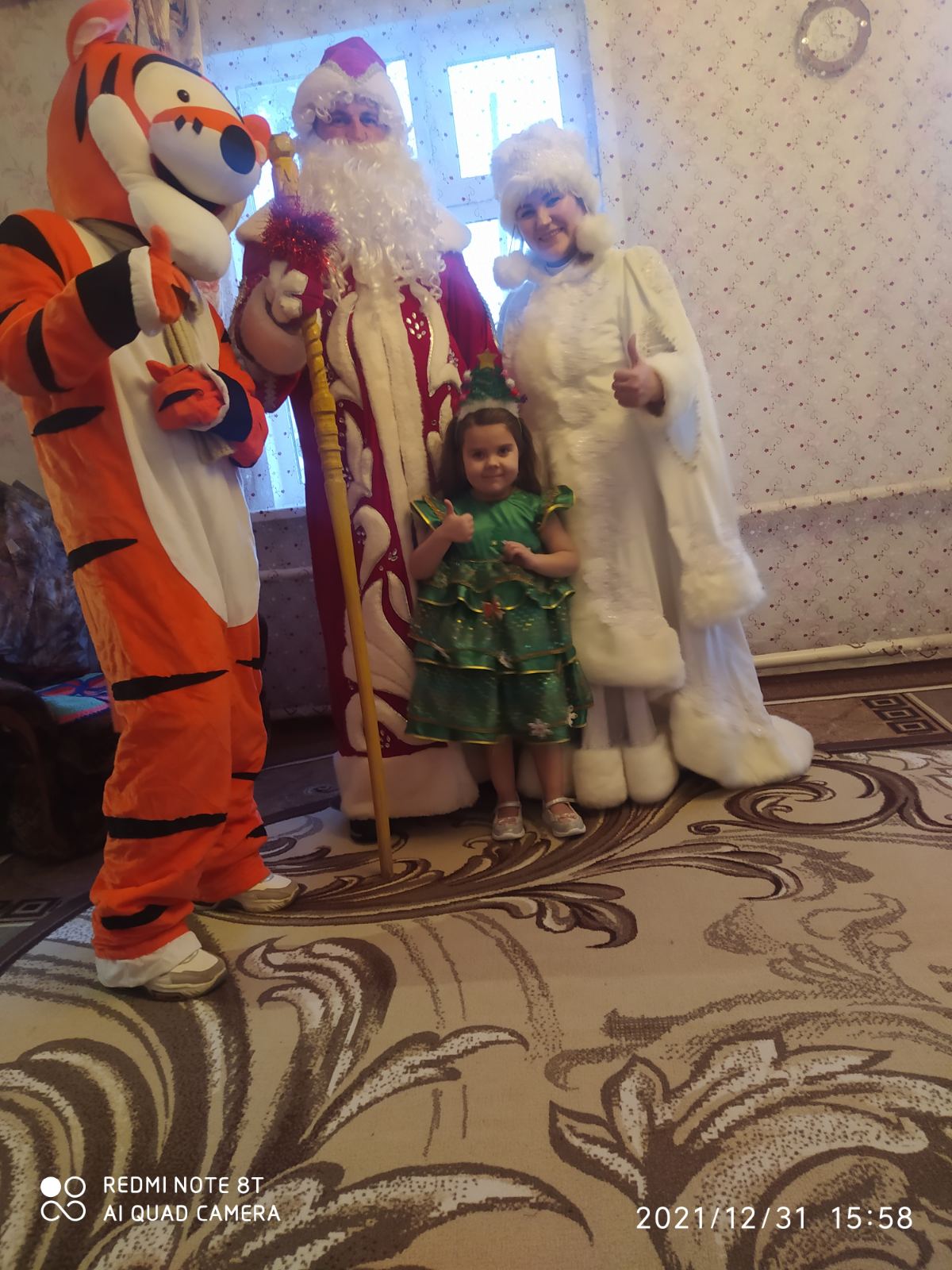 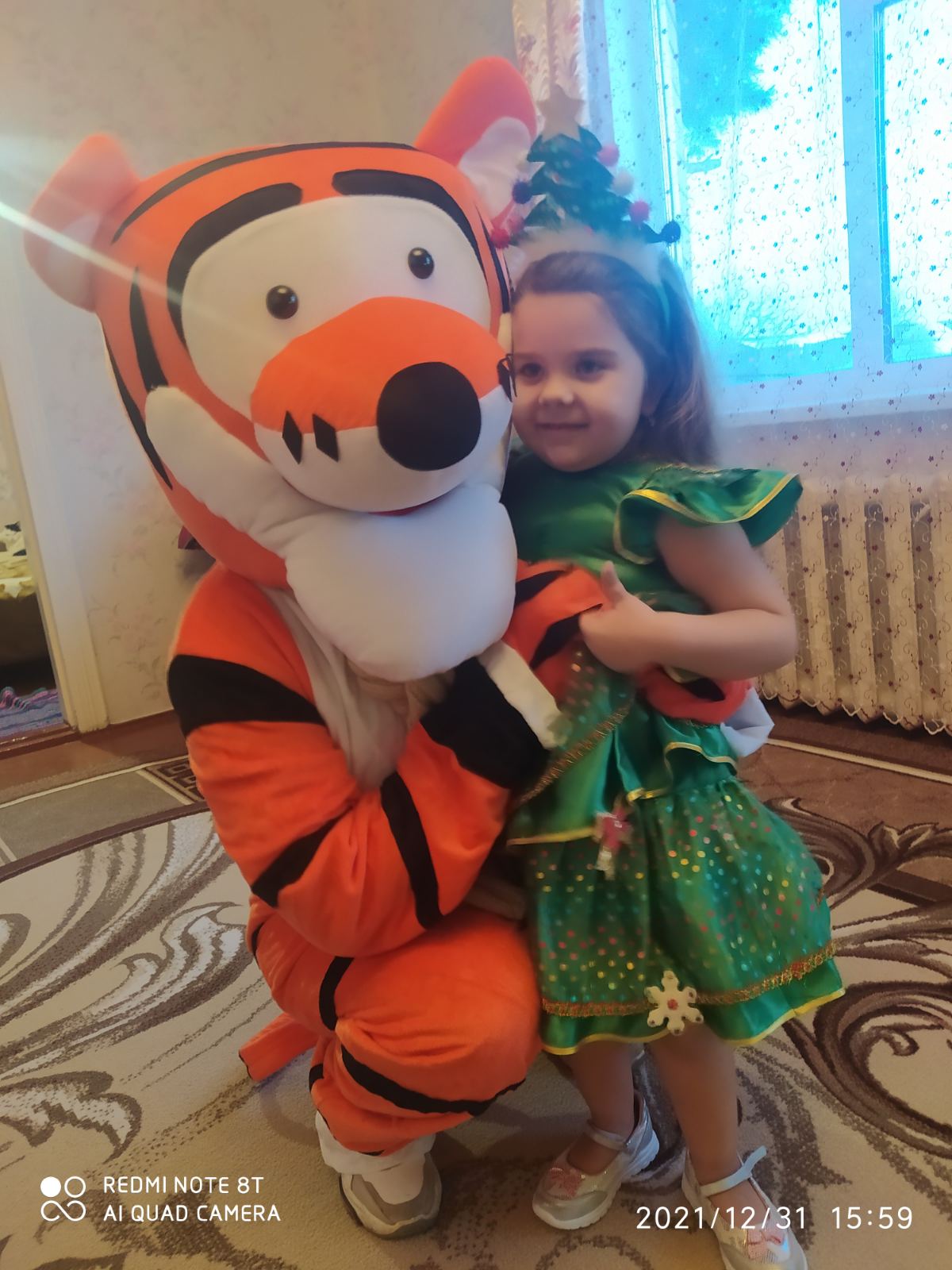 У нас в семье есть традиция: каждый Новый год , мы с родителями ездим к бабушке в деревню и к нам в гости приходят Дед Мороз и Снегурочка. Однажды, они даже взяли с собой  тигрулю .
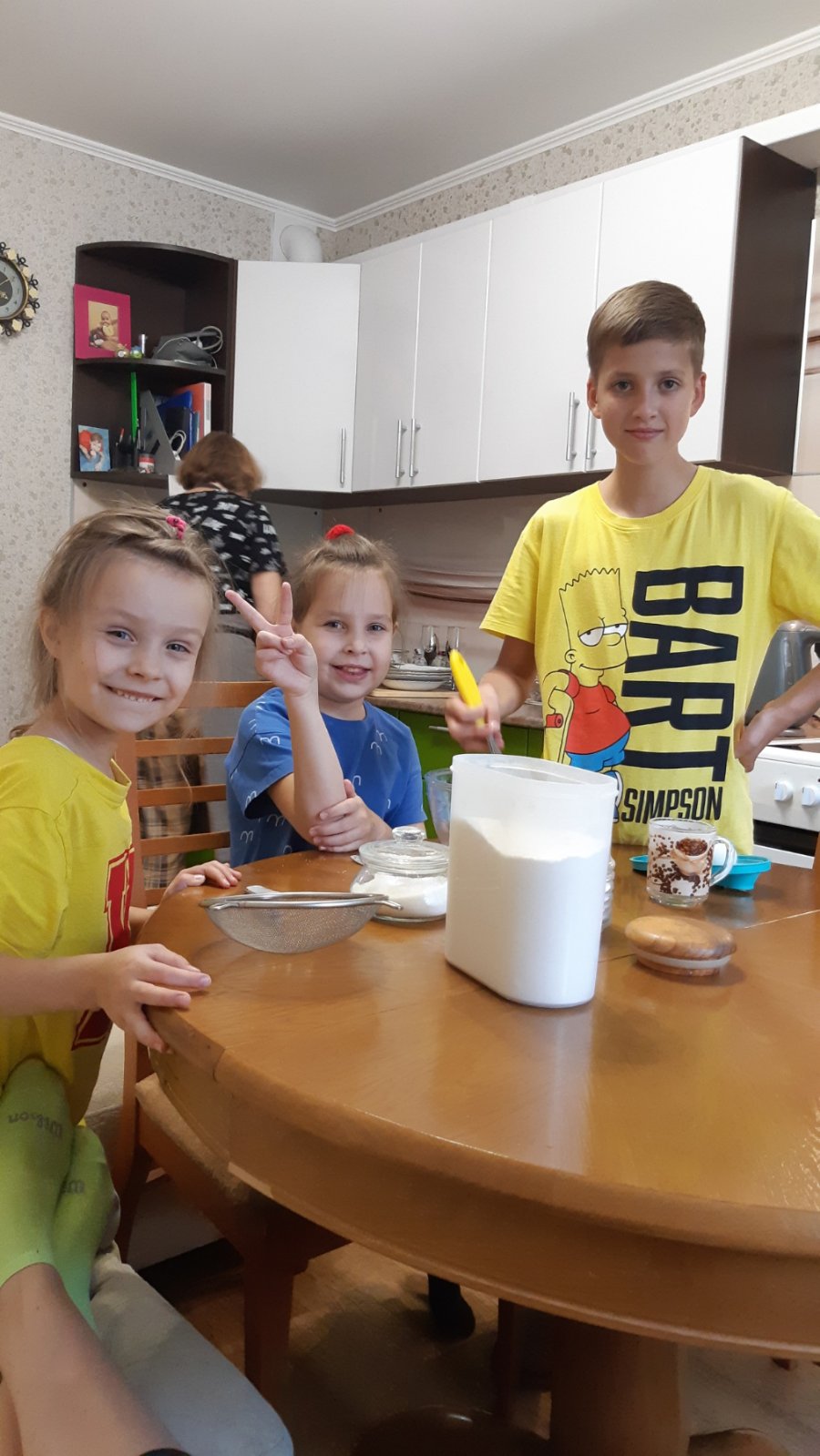 Всей семьей мы любим по выходным ходить к бабушке и печь блинчики!
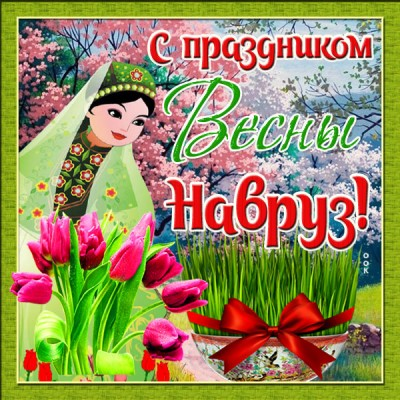 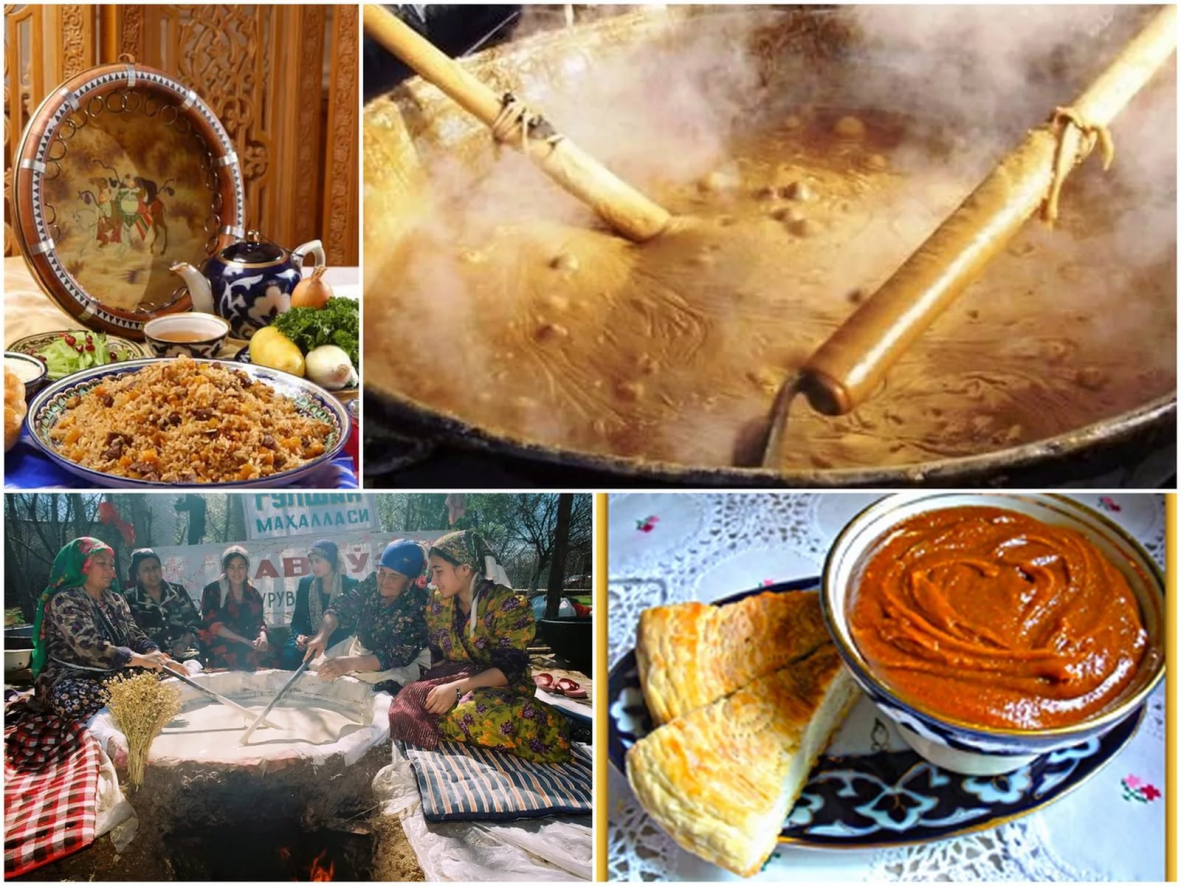 21 марта мы празднуем Новый год всей семьей. Это праздник прихода весны и Нового года.
Традиционное блюдо Сумалак.
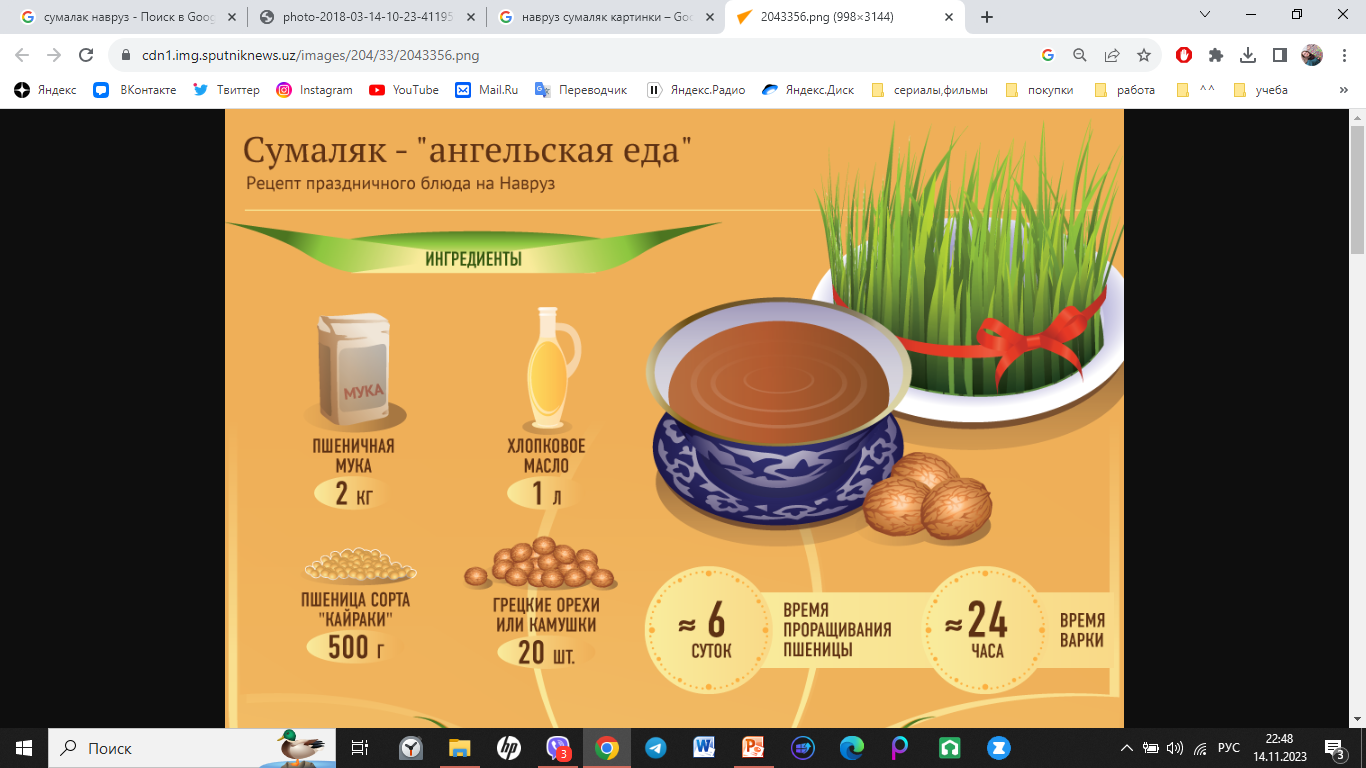 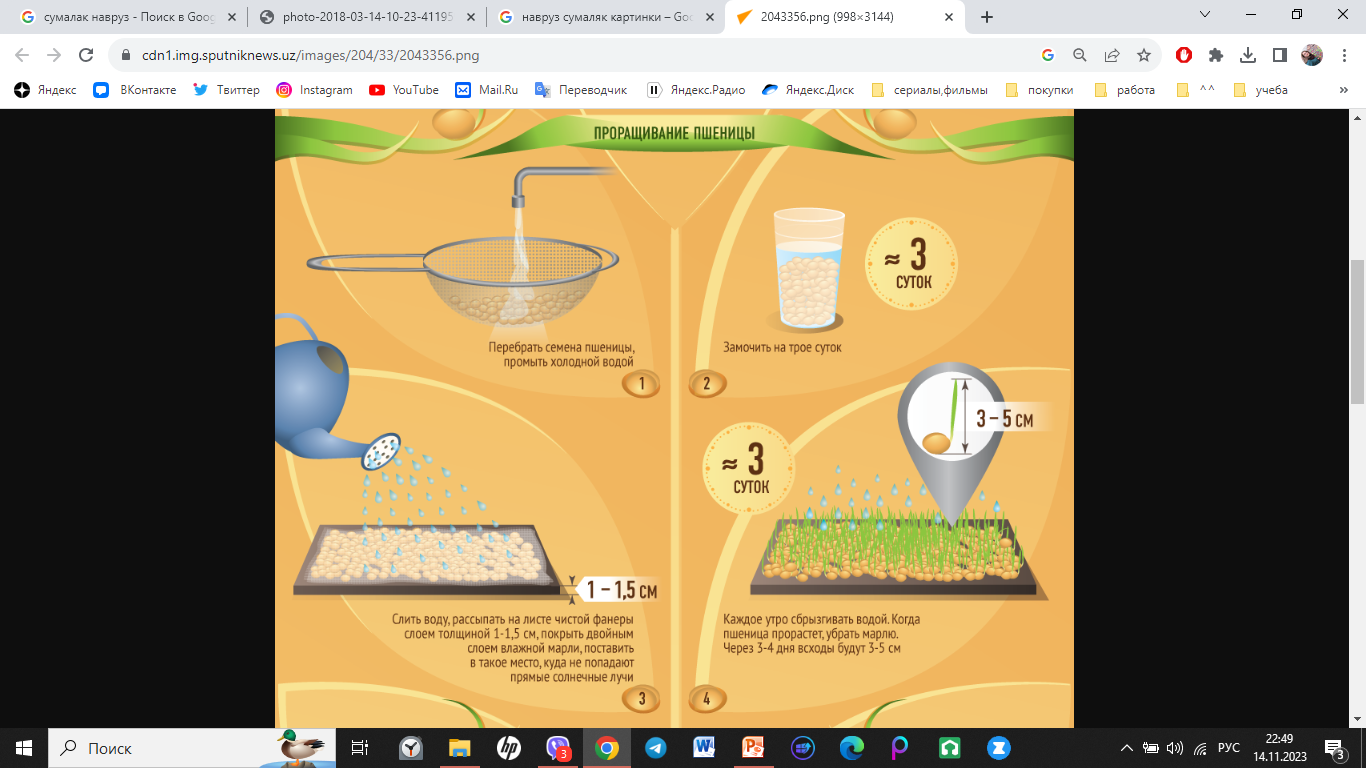 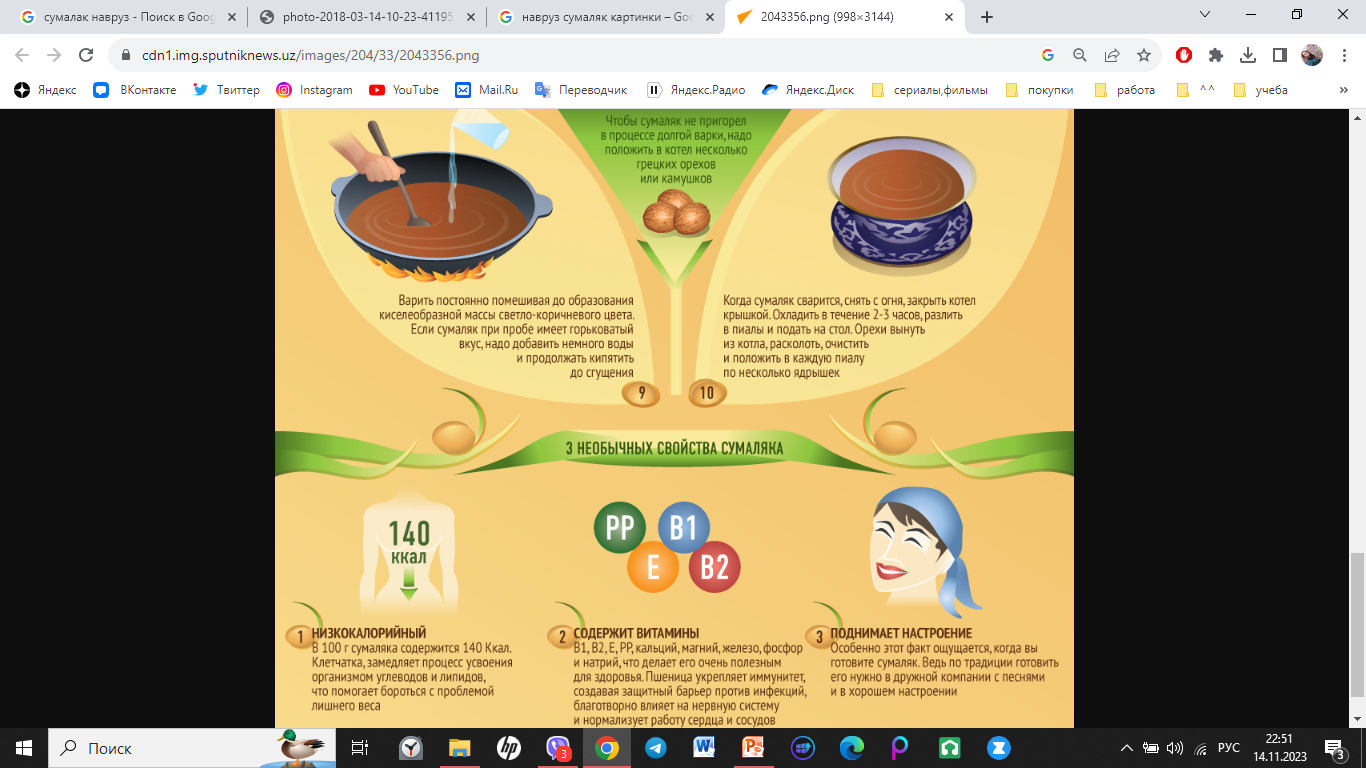